BI řešení pro ne BI lidi
Jiří Neoral
BI Data Architect Dixons Carphone
MVP: Data Platform
jiri@neoral.cz 
www.neoral.cz
     @JiriNeoral
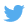 Osnova
Představení
Co je BI & úvod
Tradiční/Self service
Datové sklady
ETL/ELT
Analytická vrstva
Prezentační vrstva
ML, AI
Scénáře
Představení
Já
Firma
Co je BI
BI = Business Intelligence
Oblast, jejímž cílem je pomoci uživatelům k lepšímu rozhodování na základě dat
Oblasti využití
Business
Cokoliv jiného, co chcete aby fungovalo lépe a máte pro to data
Takže by se to dalo zkrátit na Intelligence 
Mise našeho BI týmu v Dixons
„We promise to keep on turning heterogeneous data assets of the company into information to support customers at decision making process. 

We promise to provide our business colleagues with the information on time and in easy to use manner.“
Faktory vstupující do BI řešení
Uživatelé
Procesy
Data
Technologie
Tým
Uživatel se ptá
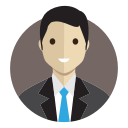 Jak si stojíme jako firma v porovnání prodejů s loňským rokem?
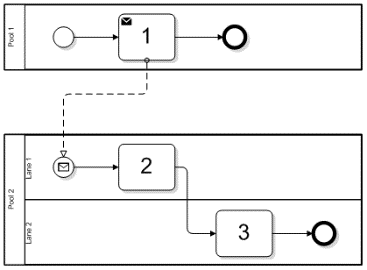 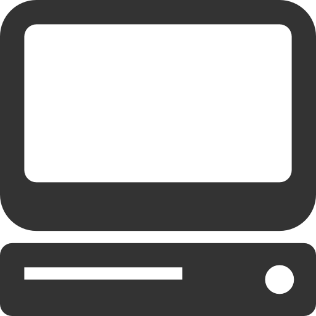 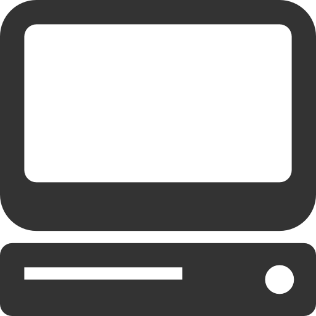 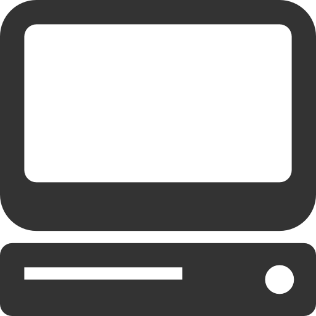 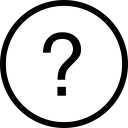 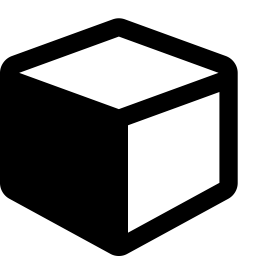 Process A
System 2
System 1
System 3
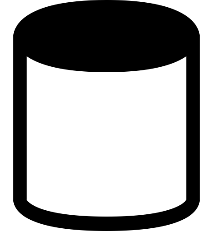 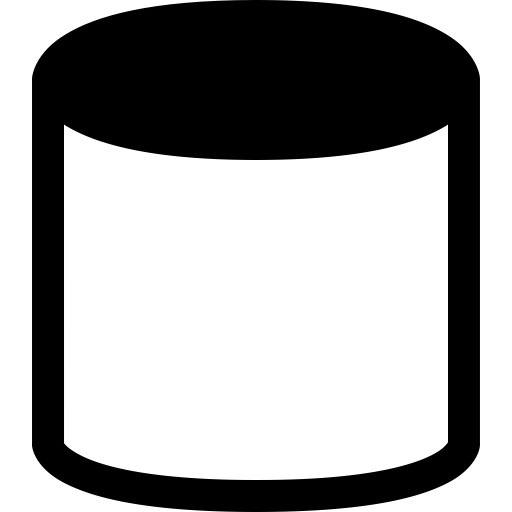 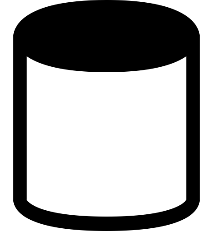 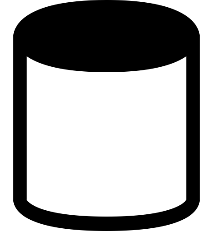 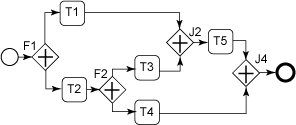 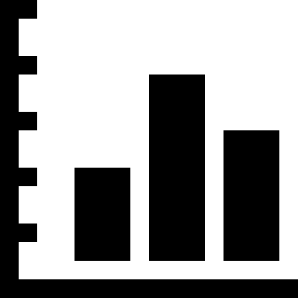 DWH
PDW
DB
DB
DB
Ad Hoc
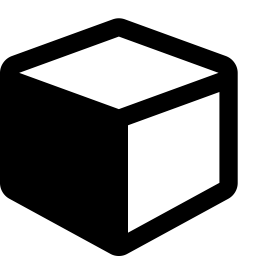 Process B
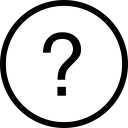 Report
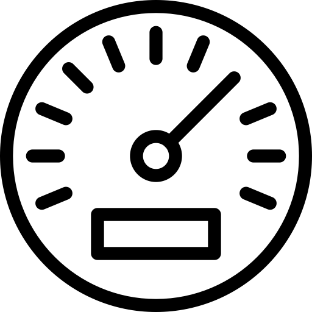 Cubes
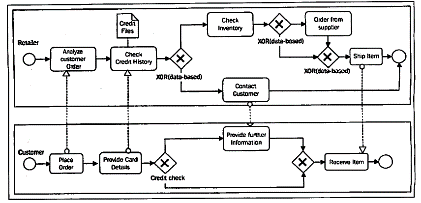 Regular
Dashboard
Process C
Tradiční vs. Self Service
Kapitola 0: žádné BI
Máme data, máme Excel (a nebojíme se ho použít), slepíme to dohromady a odprezentujeme to na trading meetingu každý za sebe
Kapitola 1: BI týmy do každé firmy
Již dost bylo několika verzí pravdy každé pondělí, za reporting bude odpovědný jeden tým. Zainvestujeme do technologií, týmů, a transformací. 
Kapitola 2: Udělám si to sám
BI tým je jakýsi zaneprázdněný, můj požadavek je 360tý v řadě s prioritou-10 Mám toho dost a beru zákon (self service nástroj) do vlastních rukou
Kapitola 3: Skrytá hrozba 
To byla Epizoda 1, já vím
Tradiční BI
Datové sklady
ETL/ELT procesy
Analytické systémy
Prezentační vrstva, kterou dělá BI tým
Datové sklady – proč?
Schéma zdroje není úplně optimální pro analýzu (normalizované databáze)
Zdrojový systém nedrží celou historii, nebo ji nedrží v souvislostech
Mám více zdrojů
Mám nepořádek v datech
Schéma
Normalizované schéma
Schéma hvězdička
Dimenze
Fakta
Jednoduché schéma
Jednoduché schéma - doplněné
Jak na dimenze
Dimenze obsahuje 
Business key
Surrogate key
Atributy
Atributy mohou tvořit hierarchie
Verzování
SCD1
SCD2
https://en.wikipedia.org/wiki/Slowly_changing_dimension
Verzování – zákazník atributy diskuze
Jméno
Příjmení
Telefon
Email
Rodné číslo
Velikost bot
Verzování
Komplikované definovat co je SCD1, co SCD2
Tak se můžeme rozhodnout verzovat všechno
Ale má to svou cenu 
Jak na faktové tabulky
Dimenzionalita
Granularita
Typ tabulky
Transakční
Snapshotová
Typ měřítek
Aditivní
Neaditivní
Semiaditivní
ETL/ELT
E = Extract
T = Transform
L = Load
Jaké technologie můžu použít pro ETL/ELT
SQL Server Integration Services
SQL Server a T-SQL
Výhody nevýhody přístupu
Pro Extract i Load další technologie


Související přednášky na SQL Server Bootcampu
Jak načítat externí data do SQL Serveru (Vláďa Mužný)
Úvod do Integration Services (Vláďa Mužný)
Dynamický Partitioning OLAP kostek s SSIS (já)
Vrstvy datového skladu
Staging
Operational Data Store 
DWH vrstva
Mám data v datovém skladu
Stačilo by?
Ad hoc přístup a Analytické modely
Ad hoc připojení přes Excel, nebo jiný nástroj
Kontingenční tabulka je můj kamarád


SQL Server Analysis Services
Multidimensional
Tabular
Reporty & Dashboardy
Paginated (SSRS)
Interactive (Power BI)
Analytical (Excel)
Mobile (Power BI a bývalý Datazen)


Komu, jak, kdy, jak často?
Potřebuji to?
Reporty
Analytickou vrstvu
Datový sklad
Self Service
Self Service nástroje
Power BI
Power BI v Excelu
Query
Pivot
View
Map
Excel ad hoc
Report Builder
Ne MSFT nástroje
Diskuze - Scénáře
Dotazy
Jiří Neoral
BI Data Architect Dixons Carphone
MVP: Data Platform
jiri@neoral.cz 
www.neoral.cz
     @JiriNeoral
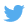